PrivaSeq: Analysis of sensitive information in RNA-seq datasets
Sensitive Information
Anything that can be used to discriminate or identify an individual.
Anything that can be used to link to any other database
Personally identifiable information (PII)
Example: Low frequency multi-SNP genotypes
Disease information 
Population information
Phenotypic Information (Age, eye color, …)
Attacks
Personally identifying information:
“Identify whether a person is in a pool of DNA”
Homer et al
“Identify a person using dataset within a database of individuals”
Schadt et al
“Identify a person using dataset and a query-able database”
Gymrek et al
Linking attacks: Any information that is predicted can be combined with external databases to increase the power of individual identification
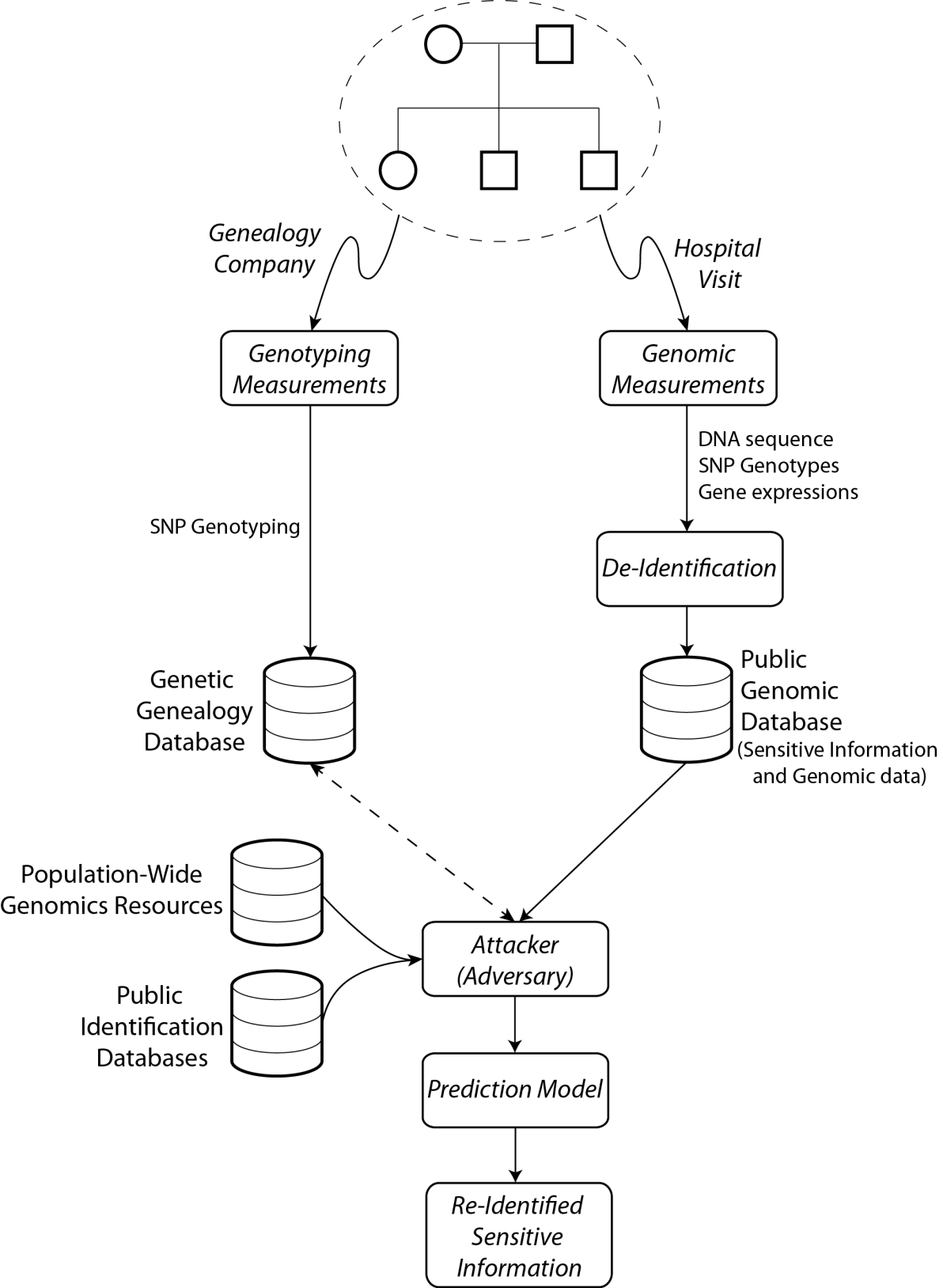 Possible Attack
Familial correlation of genetic information increases the extent of the breach
More Formally
More Formally
More Formally
[Speaker Notes: Conditional entropy is a measure of predictability of sensitive genotype indicator]
More Formally
Example: 4 eQTL SNP genotypes (1,0,1,0): Shared among only 3 individuals
Expression levels are outliers and are predictive of the genotype!
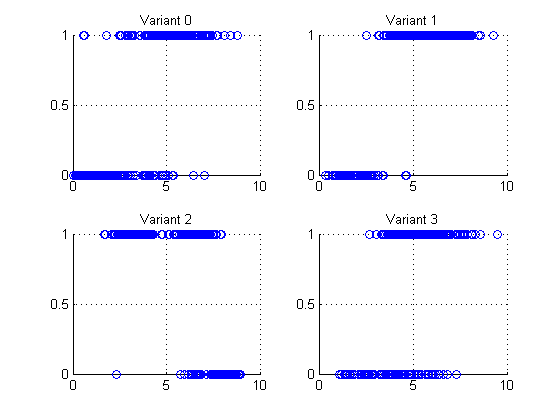 Example: Vulnerable sample variants, expressions
Variant 0 (1, 6)
Variant 1 (0, 2)
Variant 2 (1, 3)
Variant 3 (0, 2)
Genotype (0,1)
Log RPKM of overlapping gene
How can this be implemented practically?
New file format:
MRF: Removes the nucleotide sequence but prediction attack can still be performed from quantifications
CRAM: Aims to compress the file, no intension of anonymization in the specification
Two approaches for de-identification:
Remove all the correlation information
We can just get rid of all the predictable SNPs. We would lose too much information, i.e., all eQTLs would be lost.
Remove all the sensitive SNP genotypes from the data: 
Protected file can be distributed separately
Tamper the expression levels of genes for only the individuals with breachable SNPs genotypes that are easily predictable from expression levels. 
Dataset-wise statistics stay intact. For example, eQTL correlations do not change since we do not change the expression levels for all the individuals
Next Todos